Catalog
Analysis
Data
Summary
NICE
REPORT
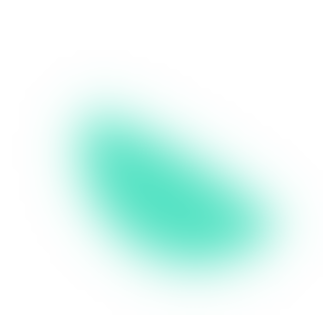 Free PPT templates
Insert the Subtitle of Your Presentation
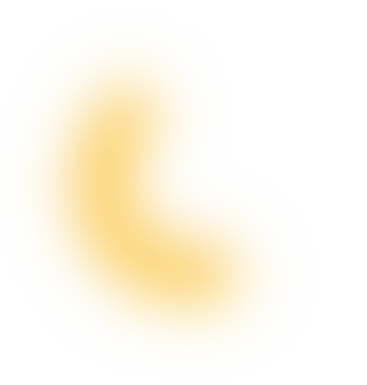 Report ：freeppt7.com
XX.XX.20XX
GROUND 
GLASS
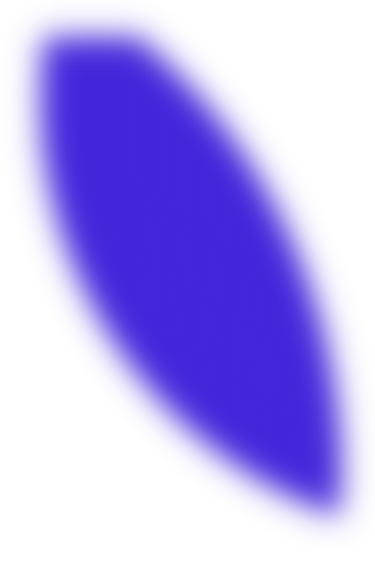 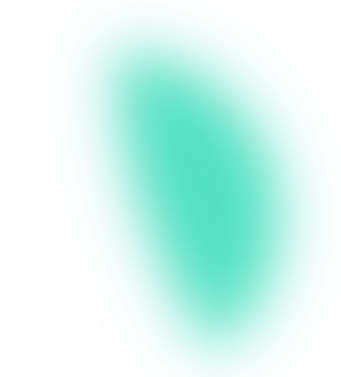 For people who otherwise would have used other types of visual aid—hand-drawn or mechanically typeset slides, blackboards or whiteboards.
行业PPT模板http://www.1ppt.com/hangye/
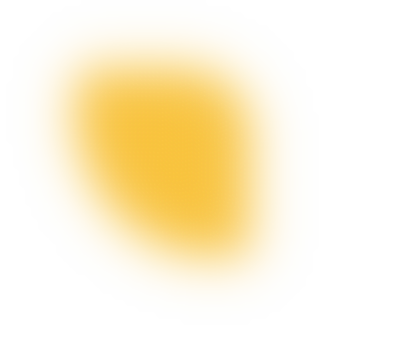 CONTENT
Our Vision
Global Reach
Our Team
Our Strategy
Services ＆ Solutions
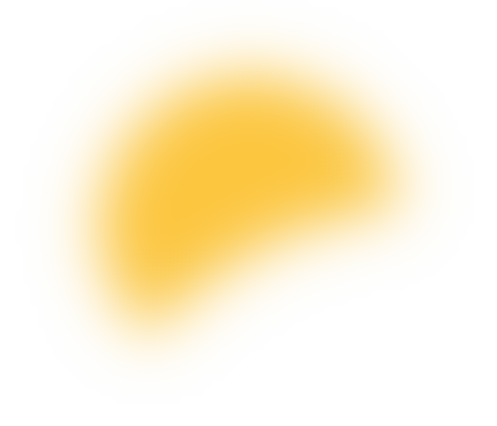 INTRODUCTION
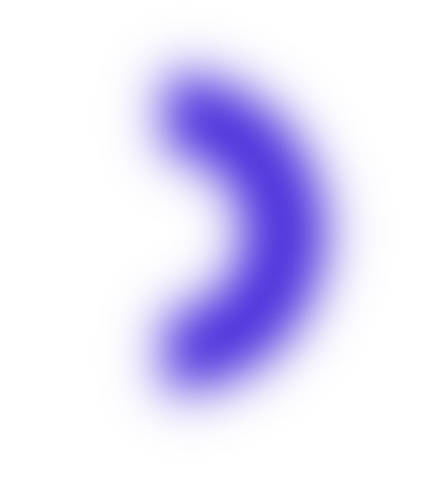 Lorem Ipsum is simply dummy text of the printing and typesetting industry. Lorem Ipsum has been the industry's standard dummy text ever since the 1500s, when an unknown printer took a galley of type and scrambled it to make a type specimen book.
Lorem Ipsum is simply dummy text of the printing and typesetting industry. Lorem Ipsum has been the industry's standard dummy text ever since the 1500s.
TIMELINE
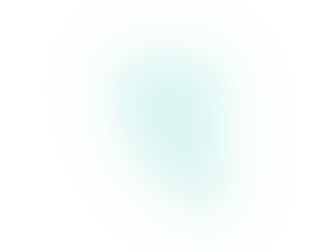 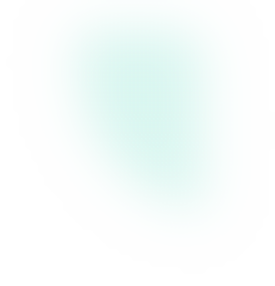 3
4
1
2
Lorem Ipsum is simply dummy text of the printing and typesetting industry.
Lorem Ipsum is simply dummy text of the printing and typesetting industry.
Lorem Ipsum is simply dummy text of the printing and typesetting industry.
Lorem Ipsum is simply dummy text of the printing and typesetting industry.
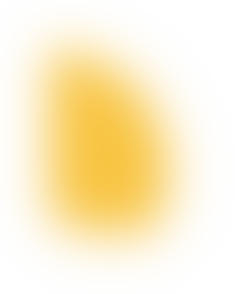 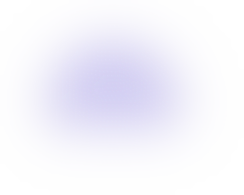 TIMELINE
OUR VISION
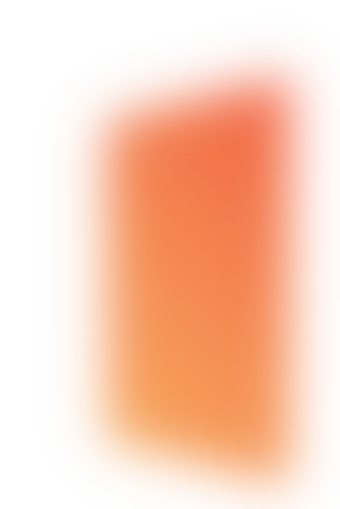 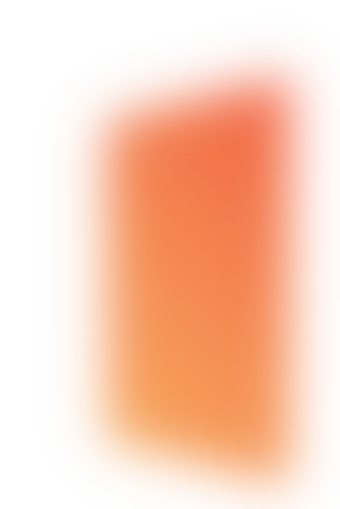 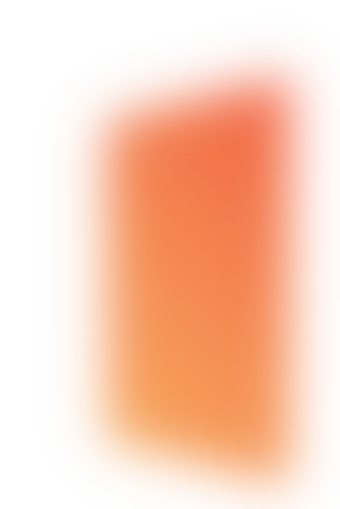 TITLE
TITLE
TITLE
Lorem Ipsum is simply dummy text of the printing and typesetting industry. Lorem Ipsum has been the industry's standard dummy text ever since the 1500s.
Lorem Ipsum is simply dummy text of the printing and typesetting industry. Lorem Ipsum has been the industry's standard dummy text ever since the 1500s.
Lorem Ipsum is simply dummy text of the printing and typesetting industry. Lorem Ipsum has been the industry's standard dummy text ever since the 1500s.
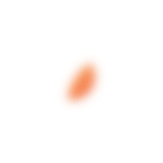 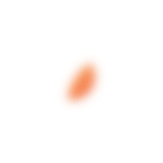 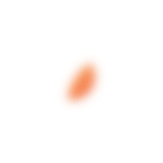 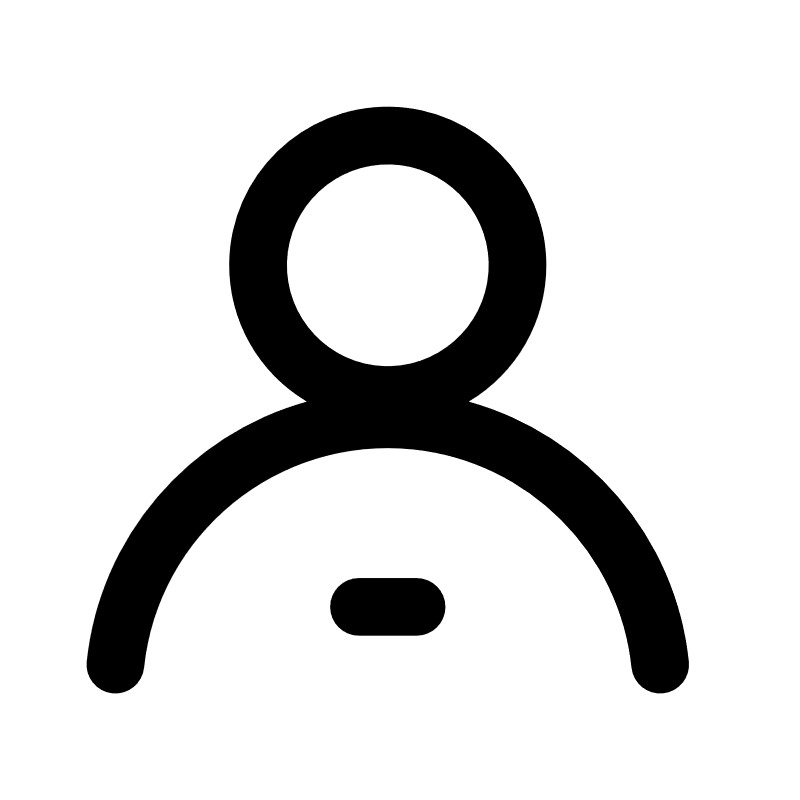 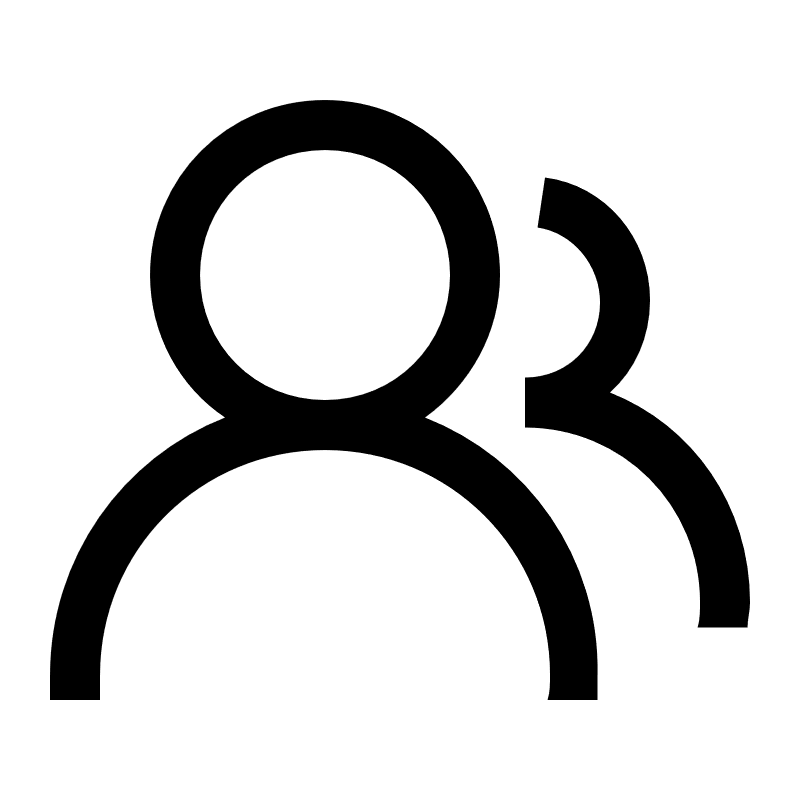 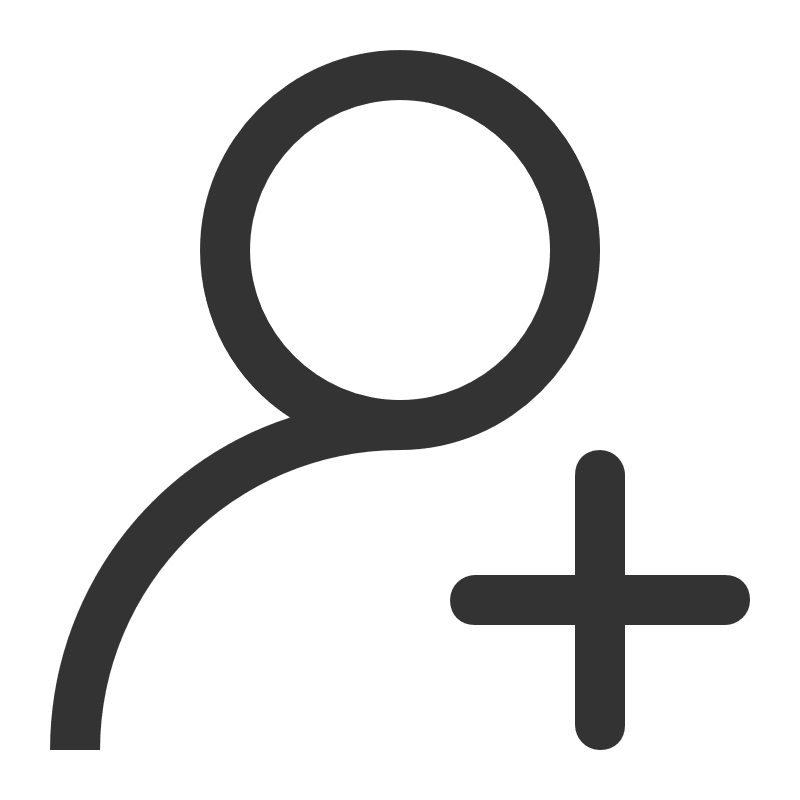 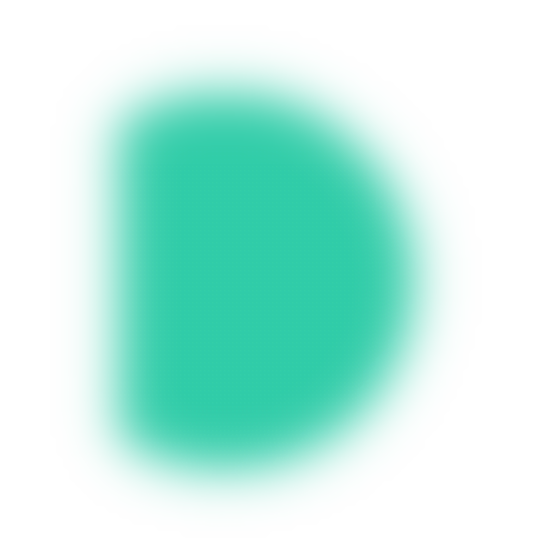 INTRODUCTION
03
04
02
01
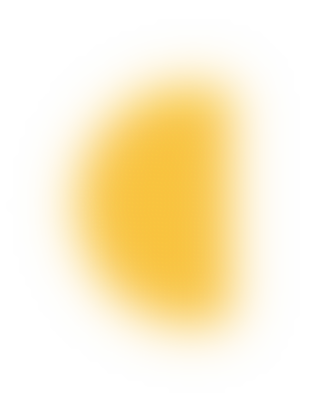 Lorem Ipsum is simply dummy text of the printing
Lorem Ipsum is simply dummy text of the printing
Lorem Ipsum is simply dummy text of the printing
Lorem Ipsum is simply dummy text of the printing
OUR VISION
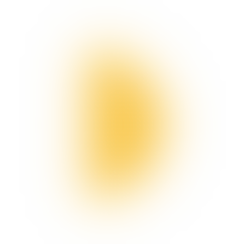 01
02
03
04
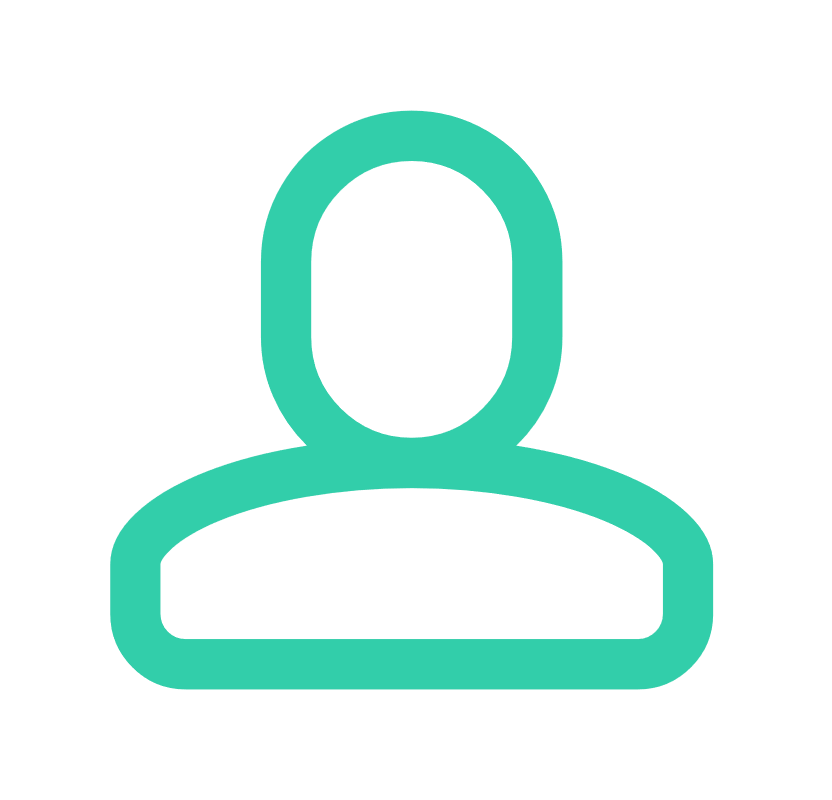 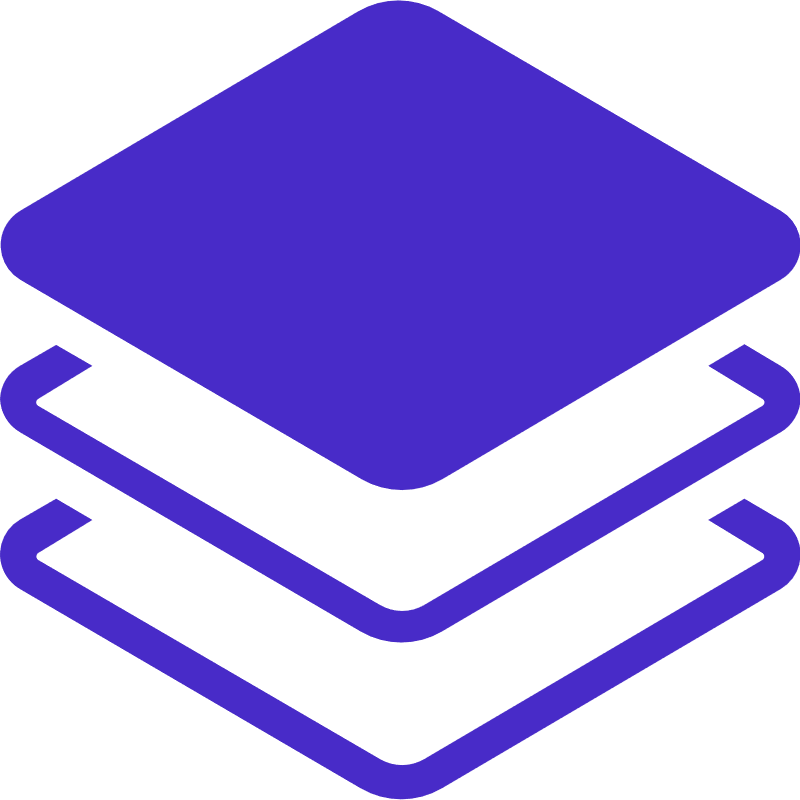 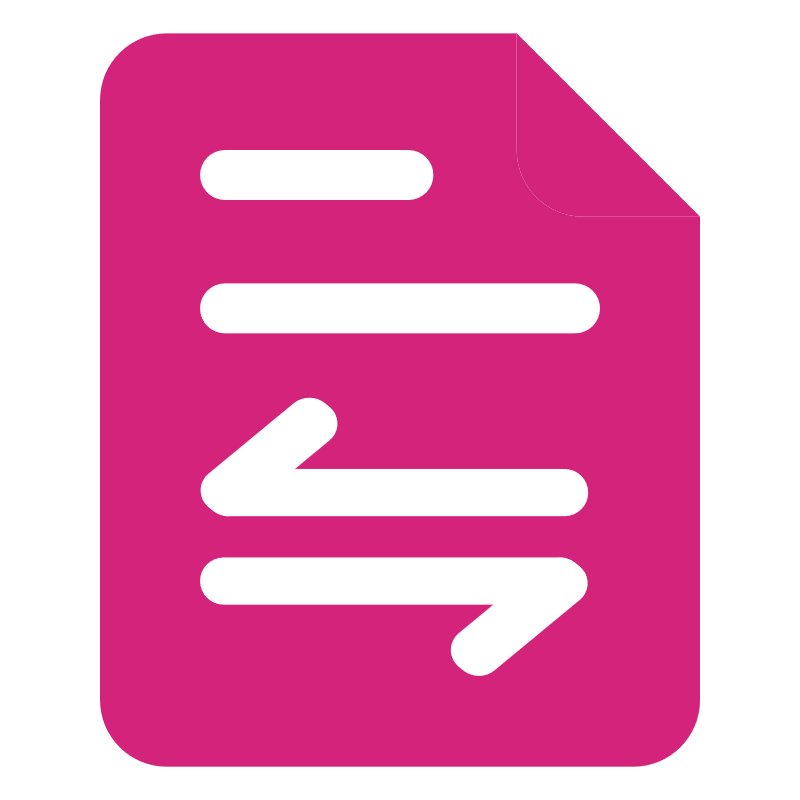 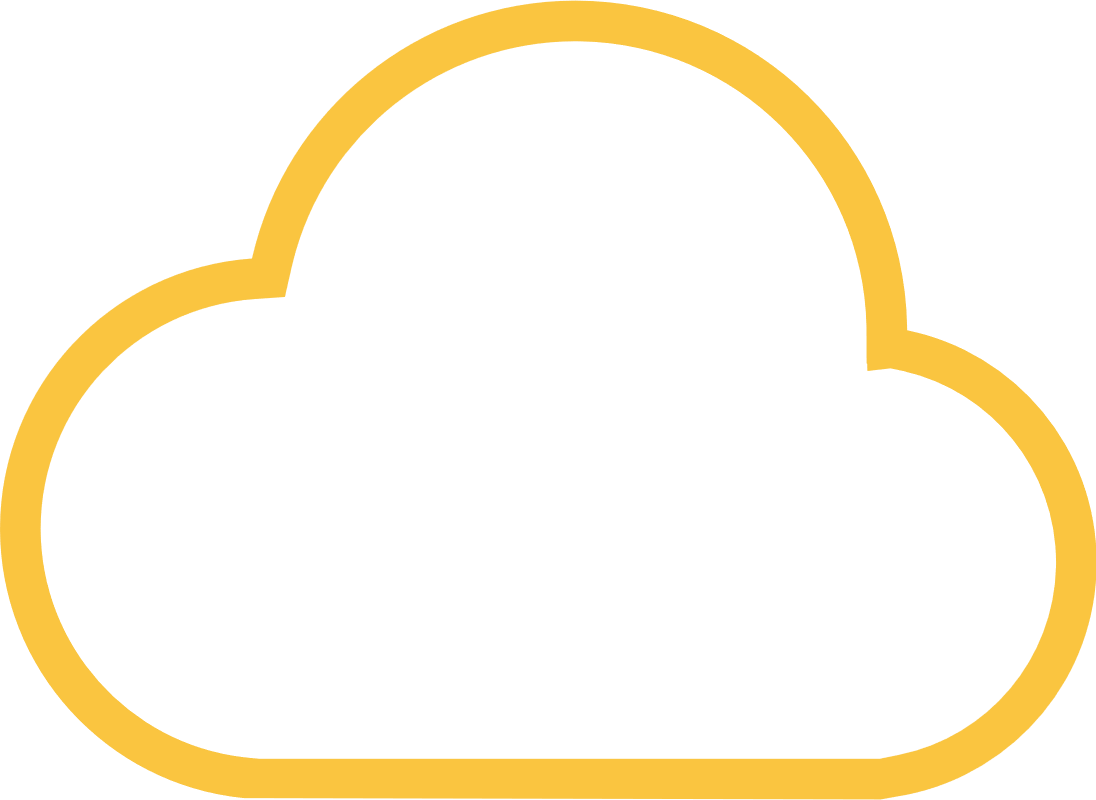 Lorem Ipsum is simply dummy text of the printing and typesetting industry.
Lorem Ipsum is simply dummy text of the printing and typesetting industry.
Lorem Ipsum is simply dummy text of the printing and typesetting industry.
Lorem Ipsum is simply dummy text of the printing and typesetting industry.
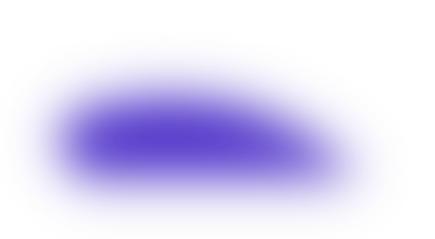 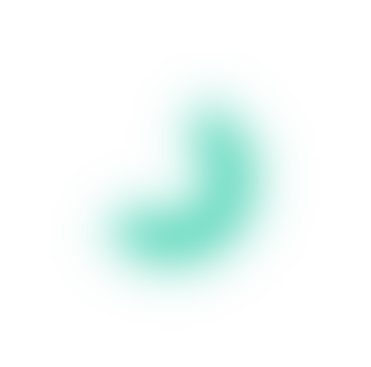 OUR VISION
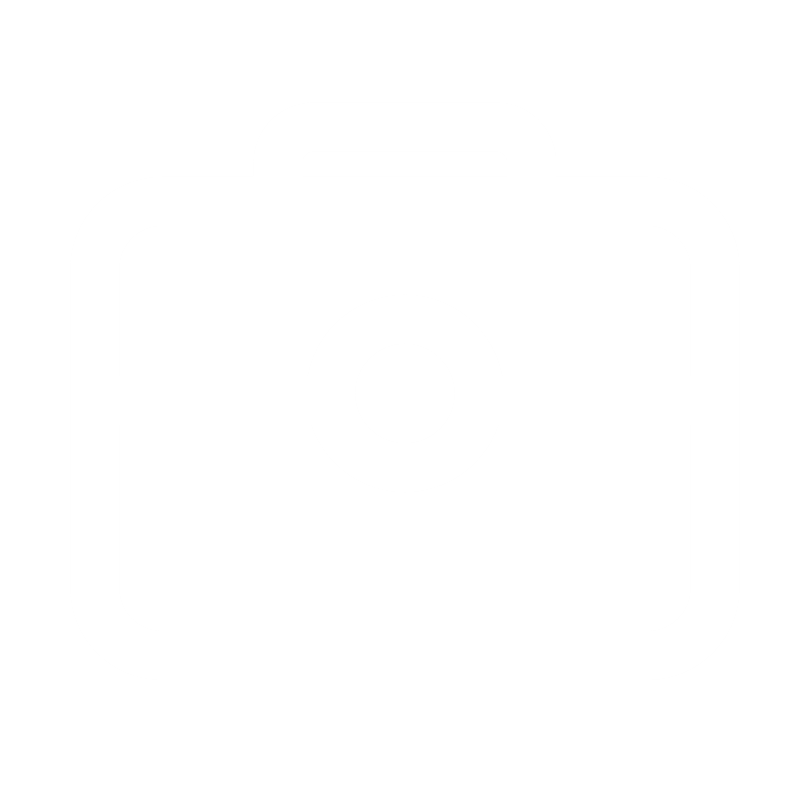 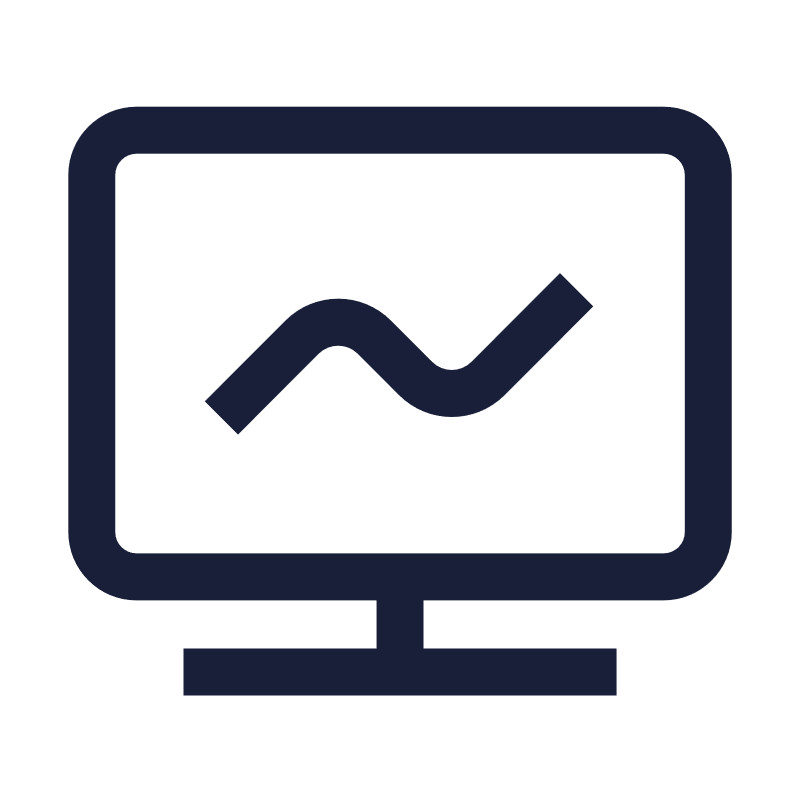 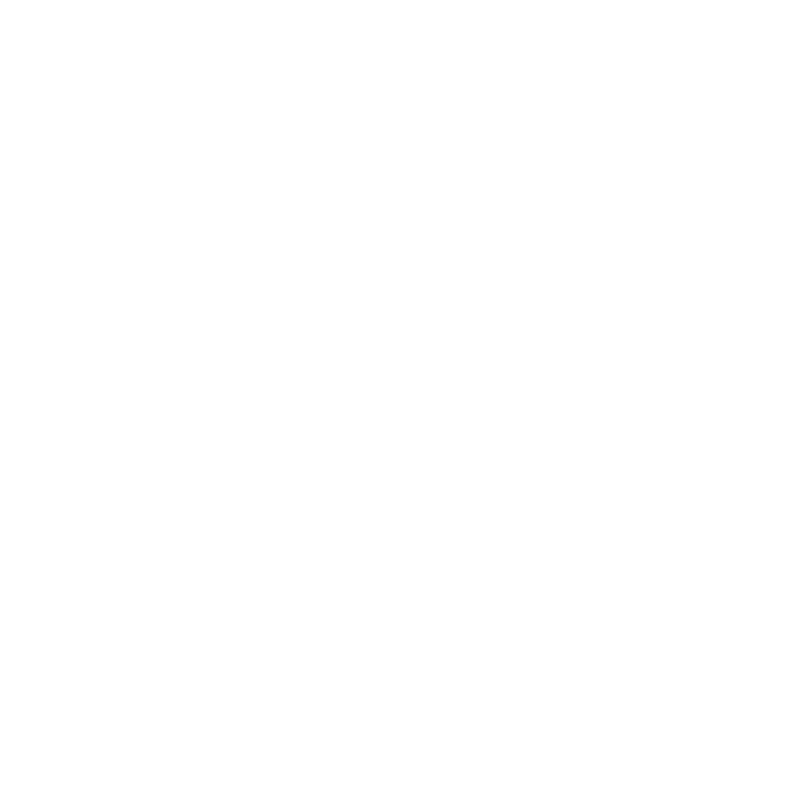 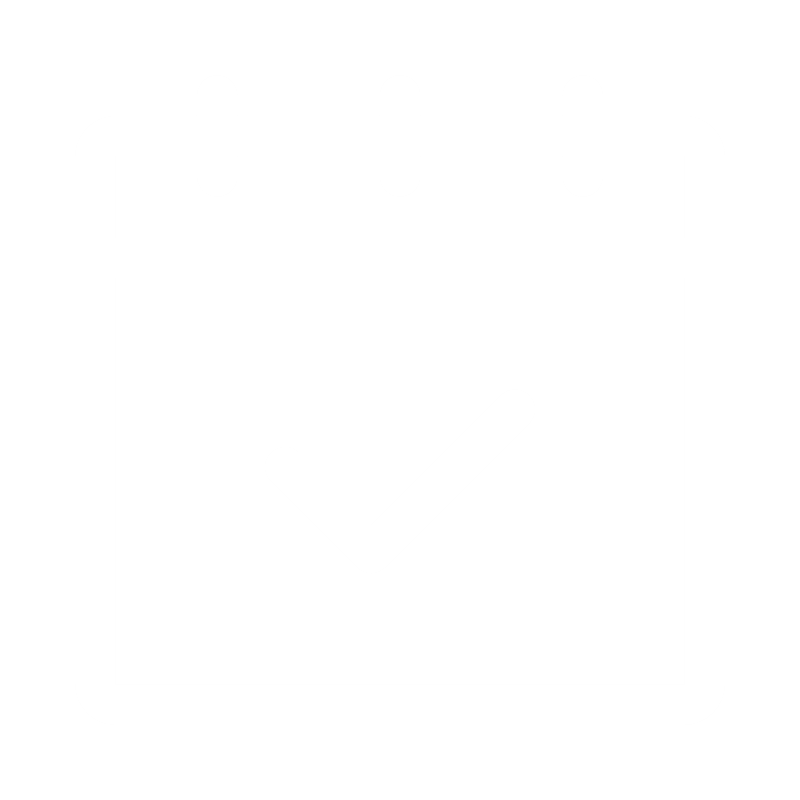 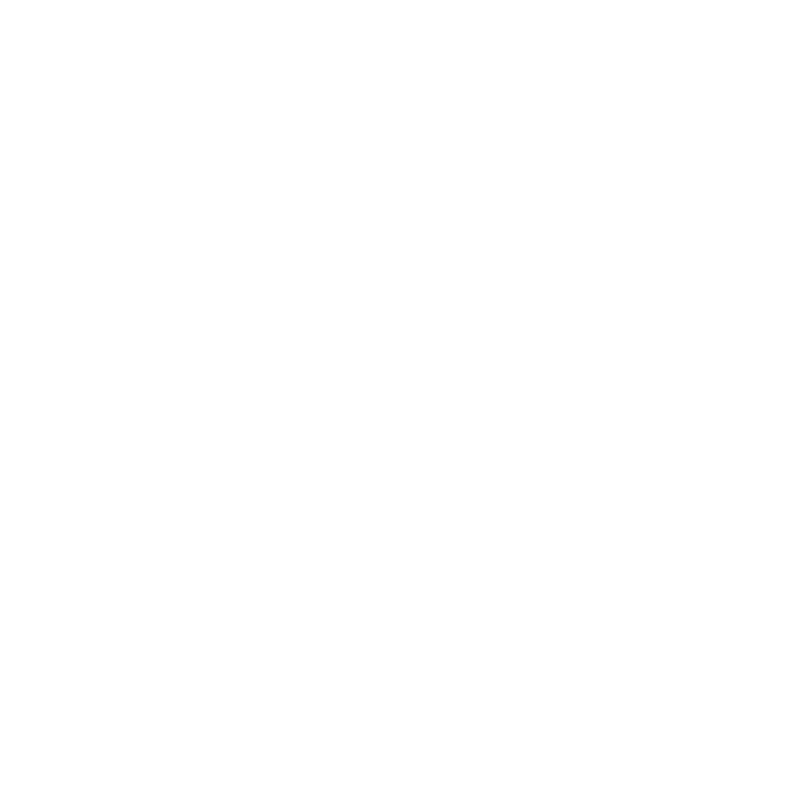 Lorem Ipsum is simply dummy text of the printing and typesetting industry.
Lorem Ipsum is simply dummy text of the printing and typesetting industry.
Lorem Ipsum is simply dummy text of the printing and typesetting industry.
Lorem Ipsum is simply dummy text of the printing and typesetting industry.
Lorem Ipsum is simply dummy text of the printing and typesetting industry.
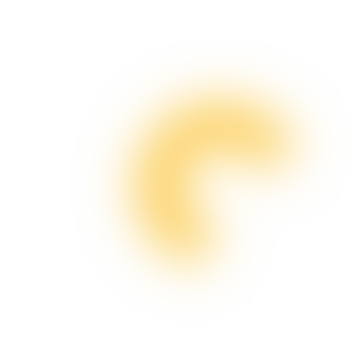 [Speaker Notes: 模板来自于： 第一PPT https://www.1ppt.com/]
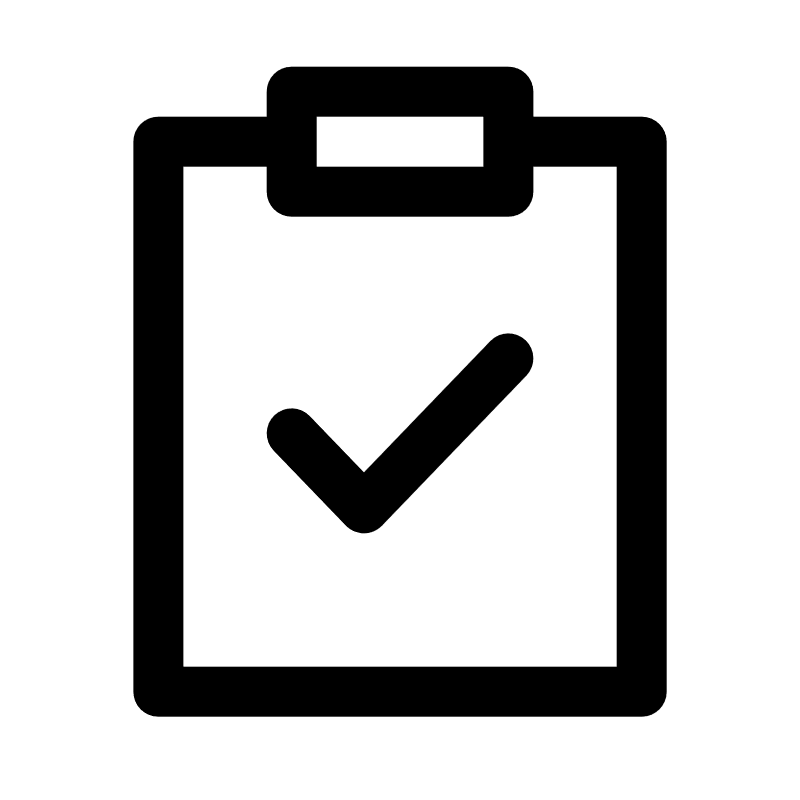 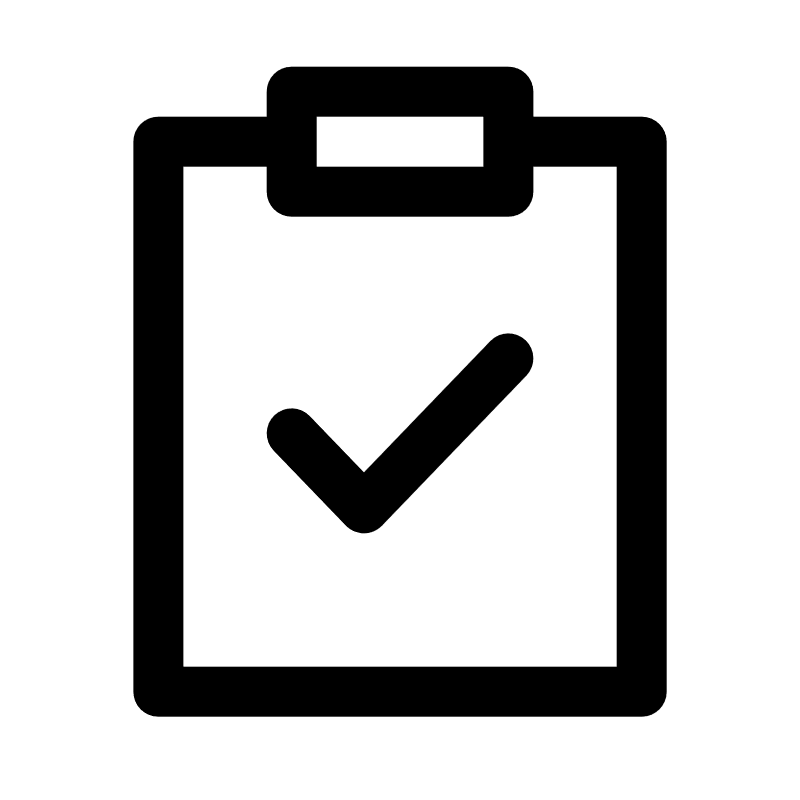 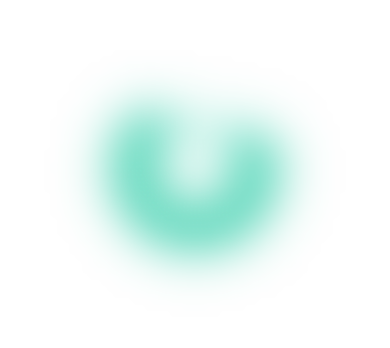 Lorem Ipsum is simply dummy text of the printing
Lorem Ipsum is simply dummy text of the printing
Lorem Ipsum is simply dummy text of the printing
Lorem Ipsum is simply dummy text of the printing
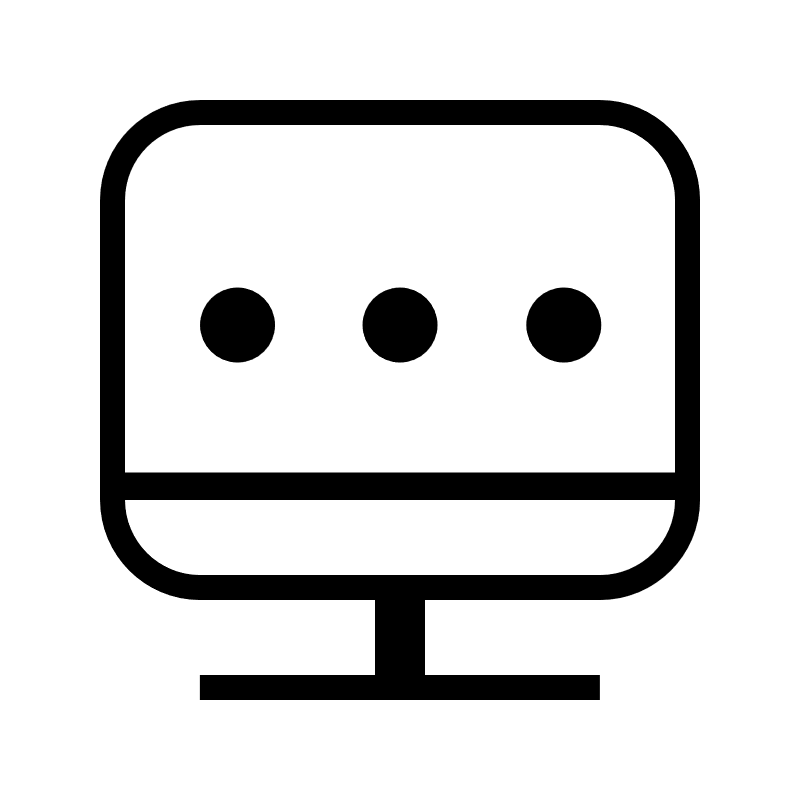 Lorem Ipsum is simply dummy text of the printing
Lorem Ipsum is simply dummy text of the printing
Lorem Ipsum is simply dummy text of the printing
Lorem Ipsum is simply dummy text of the printing
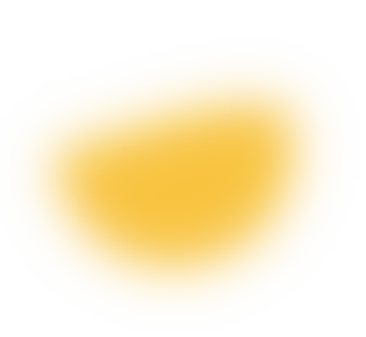 Lorem Ipsum is simply dummy text of the printing
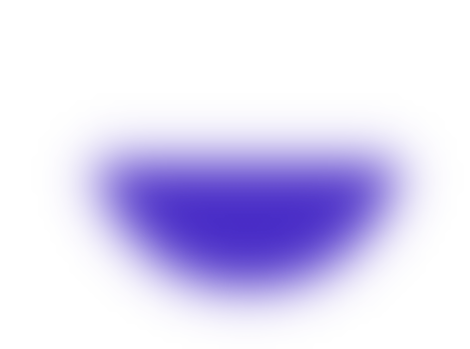 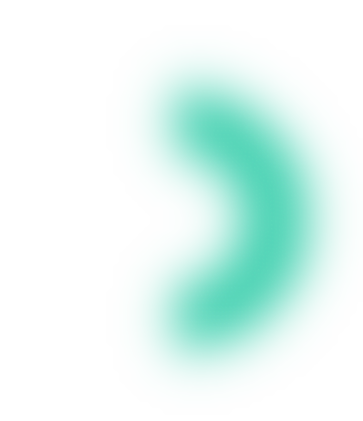 ABOUT COMPANY
50%
20%
30%
Lorem Ipsum is simply dummy text of the printing
Lorem Ipsum is simply dummy text of the printing
Lorem Ipsum is simply dummy text of the printing
OUR VISION
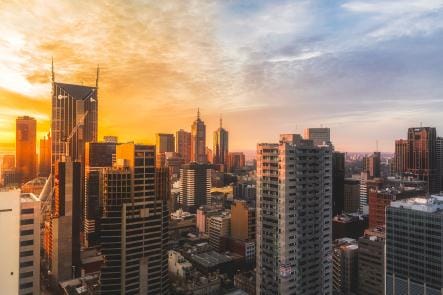 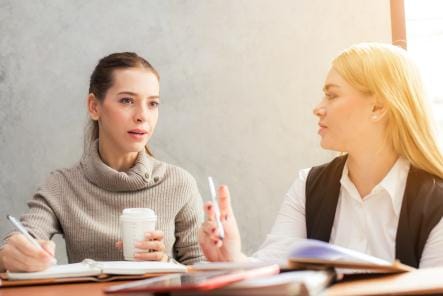 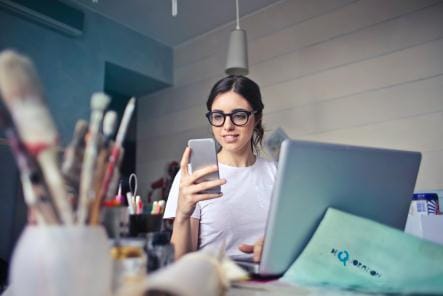 Lorem Ipsum is simply dummy text of the printing
Lorem Ipsum is simply dummy text of the printing
Lorem Ipsum is simply dummy text of the printing
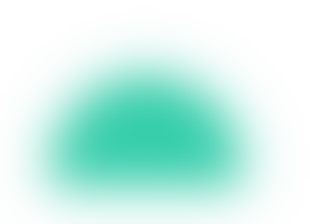 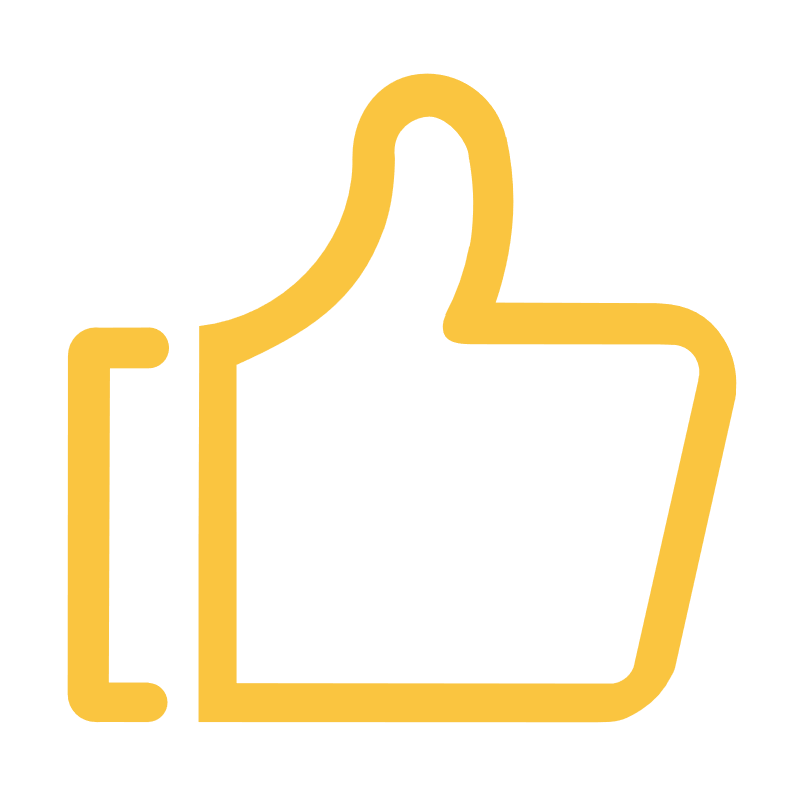 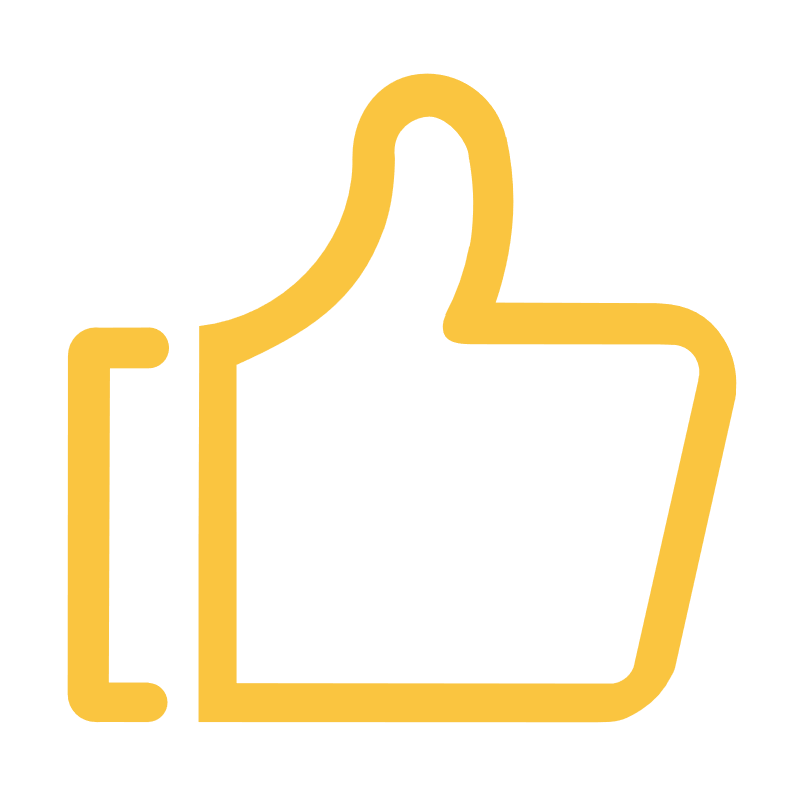 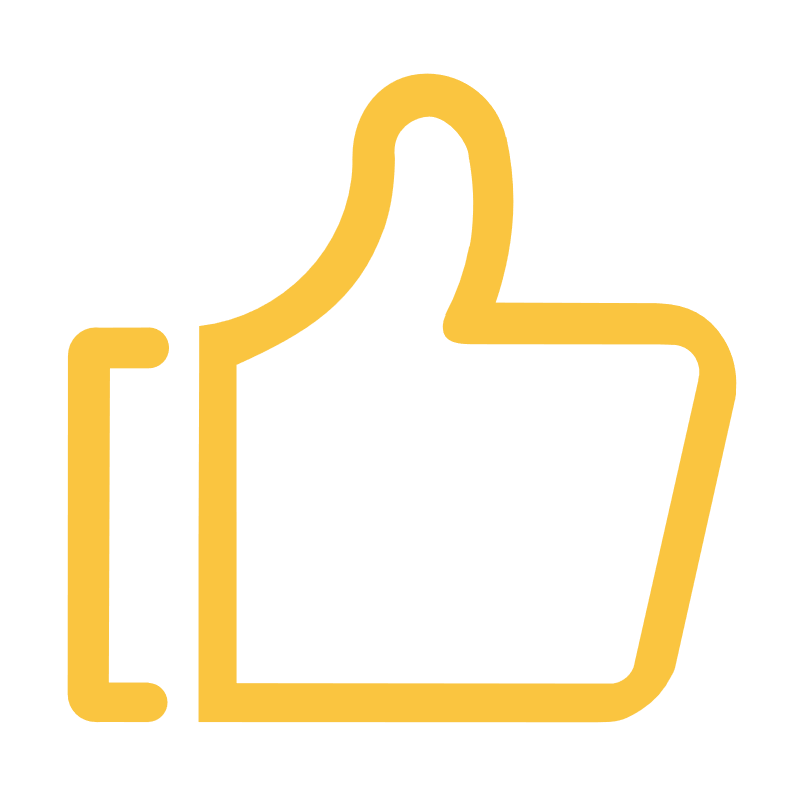 662214
662214
662214
592214
592214
592214
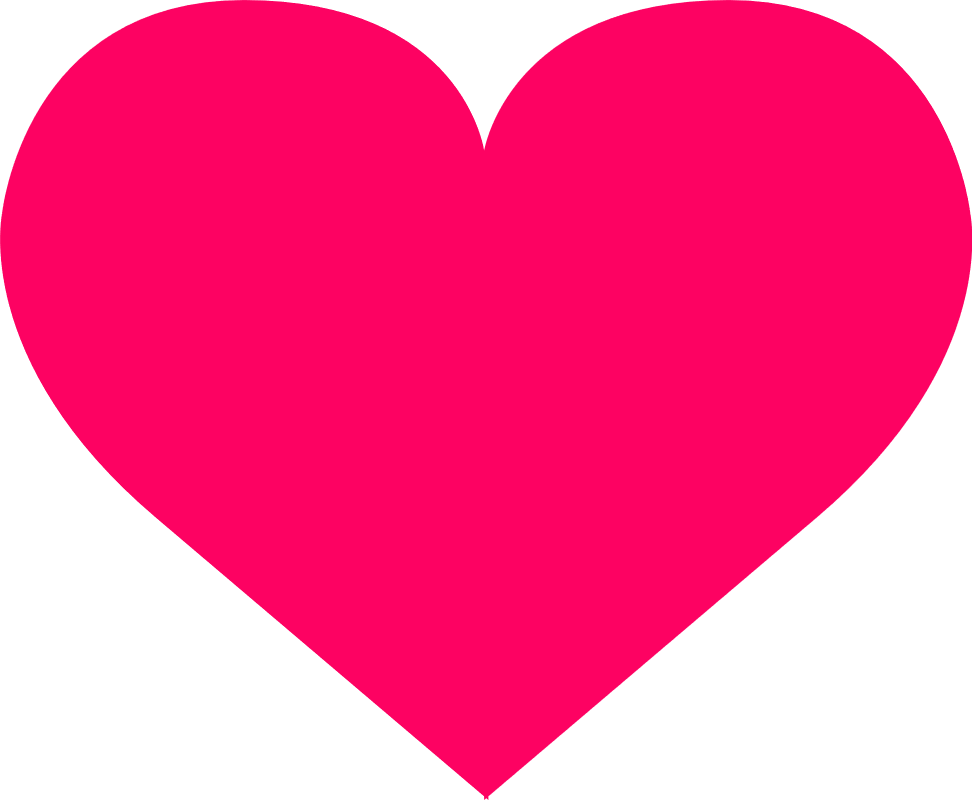 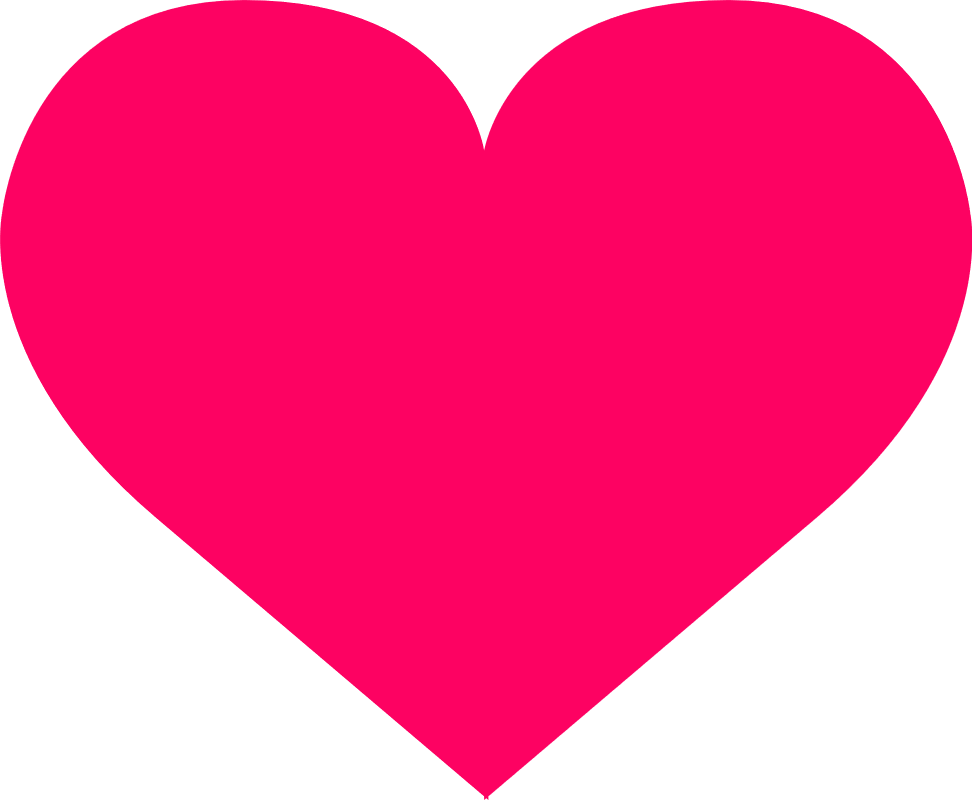 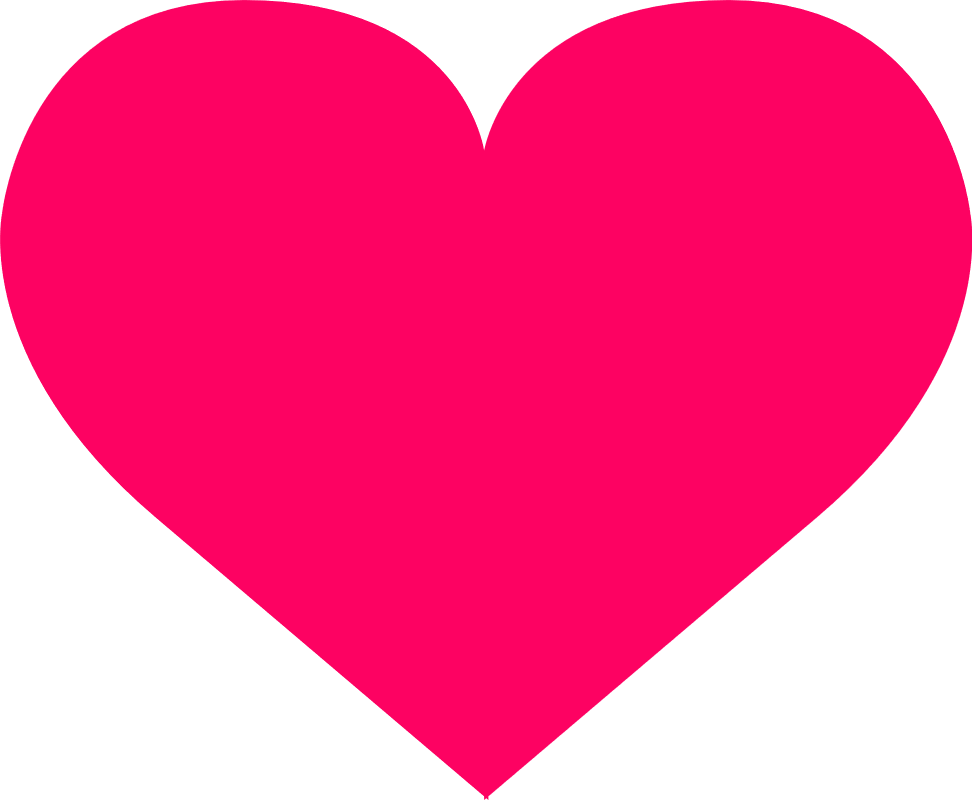 ABOUT COMPANY
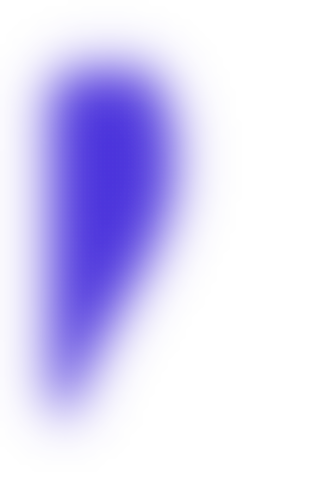 Technology Suggestions
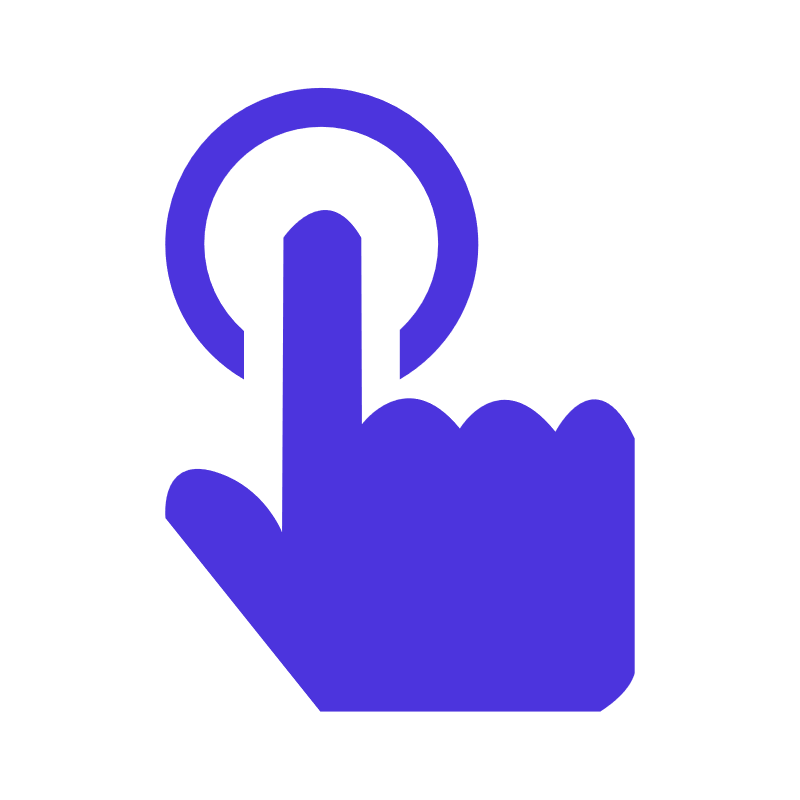 Lorem Ipsum is simply dummy text of the printing and typesetting industry.
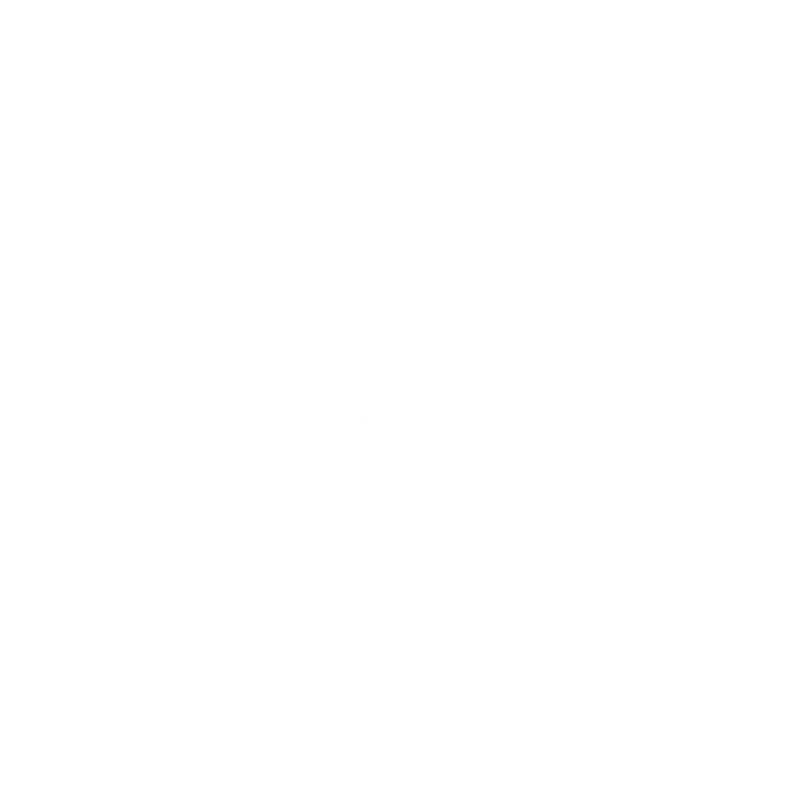 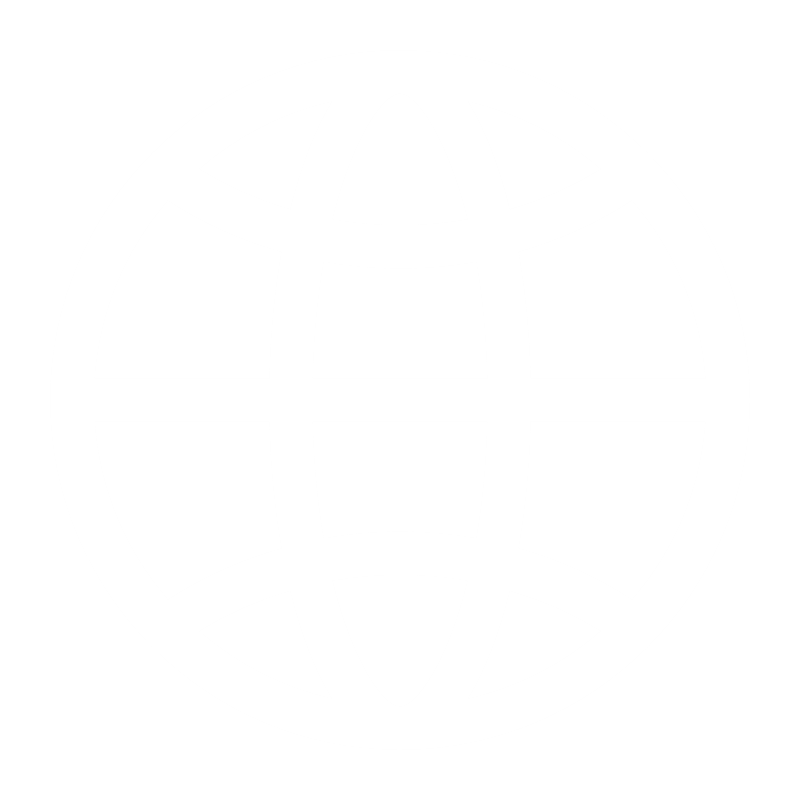 Technology
Technology
Lorem Ipsum is simply dummy text of the printing
Lorem Ipsum is simply dummy text of the printing
Technology Suggestions
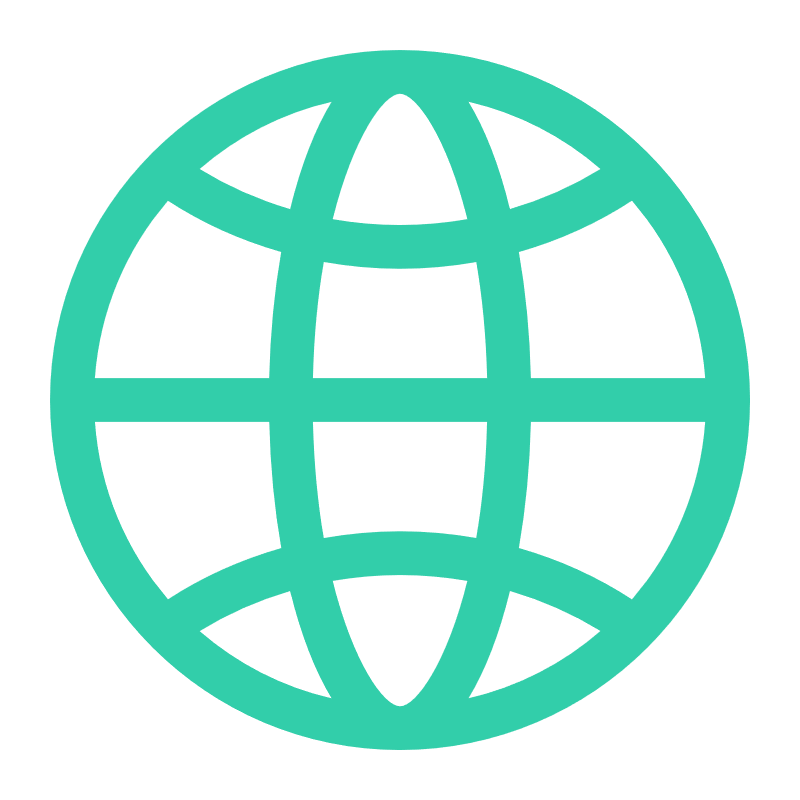 Lorem Ipsum is simply dummy text of the printing and typesetting industry.
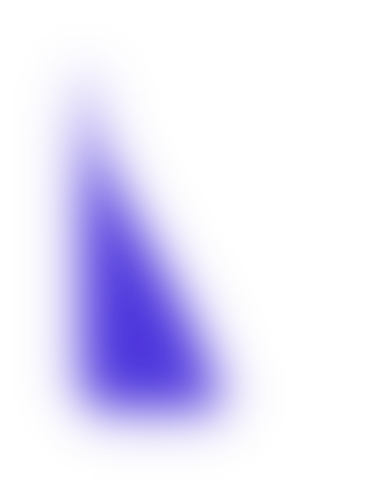 Technology Suggestions
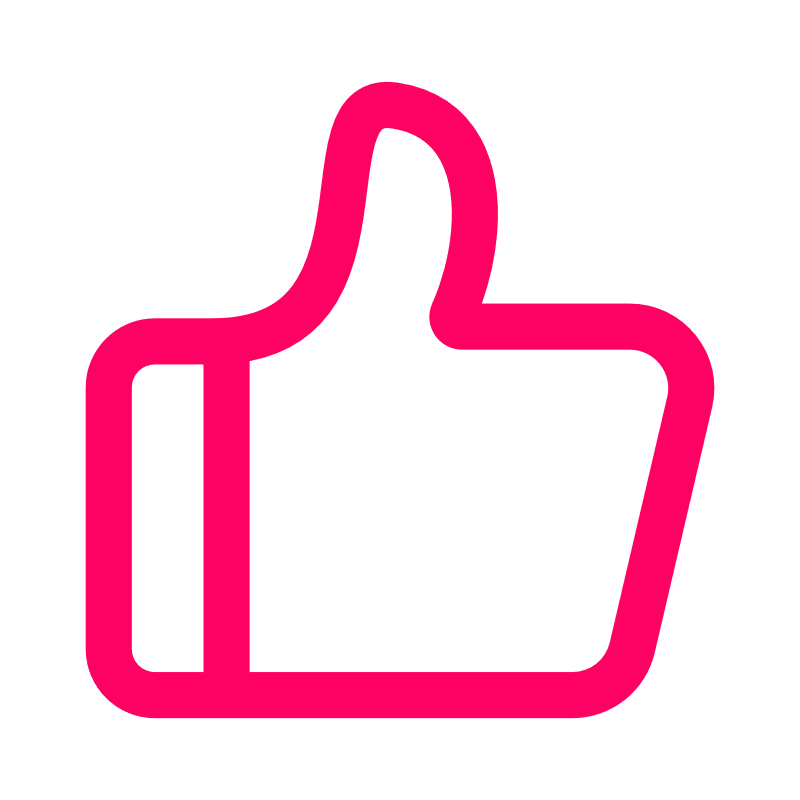 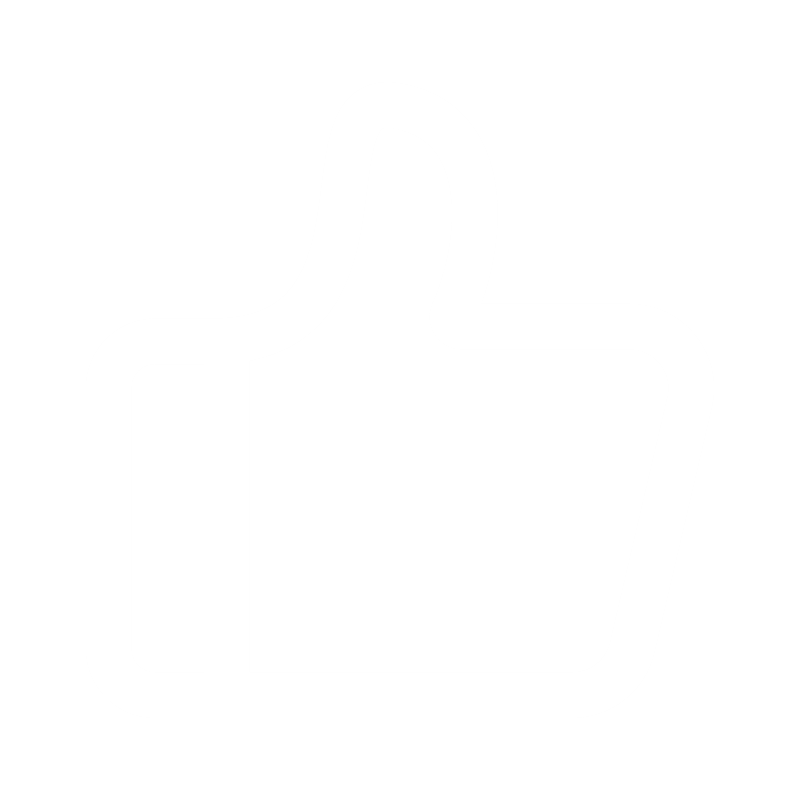 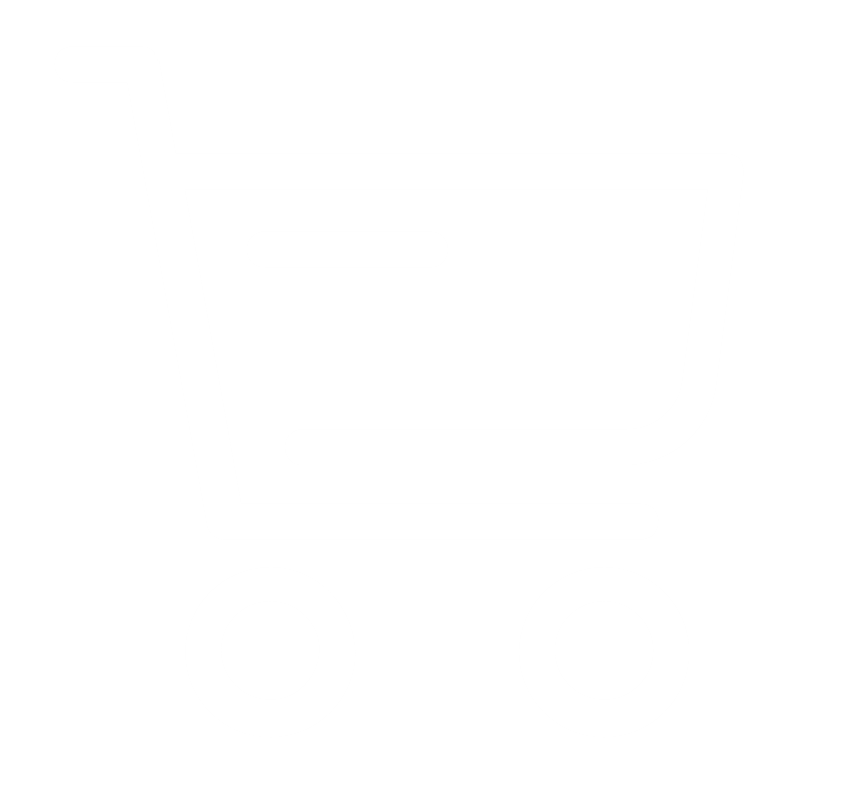 Lorem Ipsum is simply dummy text of the printing and typesetting industry.
Technology
Technology
Lorem Ipsum is simply dummy text of the printing
Lorem Ipsum is simply dummy text of the printing
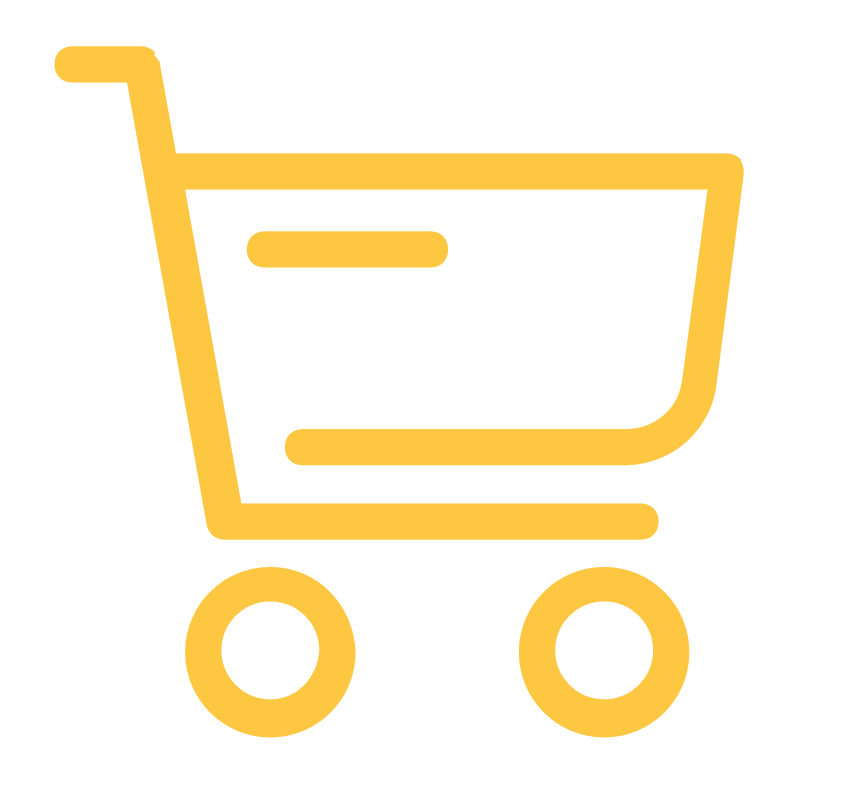 Technology Suggestions
Lorem Ipsum is simply dummy text of the printing and typesetting industry.
OUR SERVICES
RIGHT
PATH
SKILL
NAME
Mike
PPT/ PS/AI
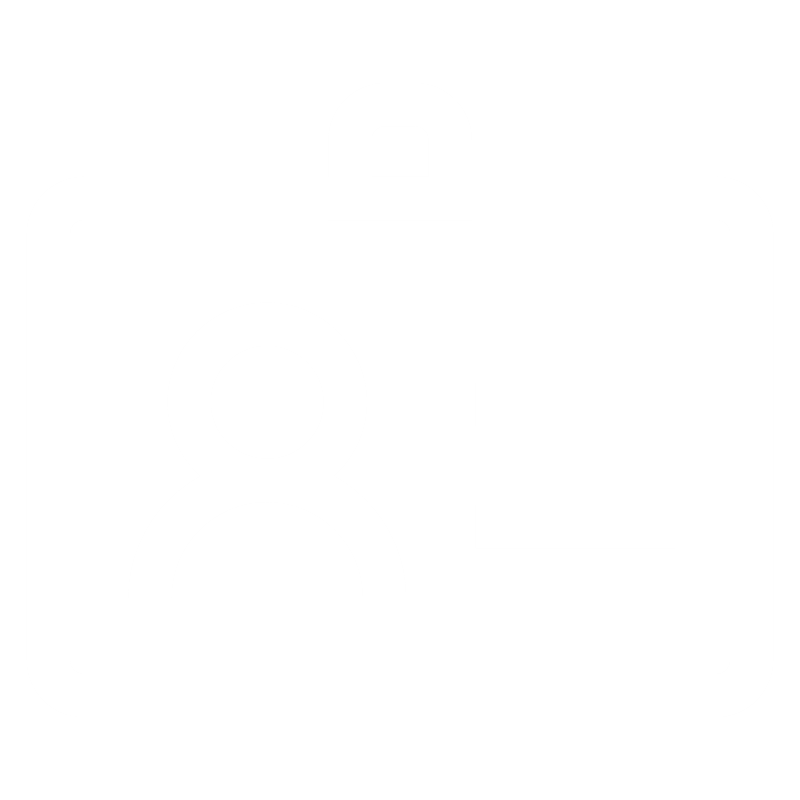 Track
AC
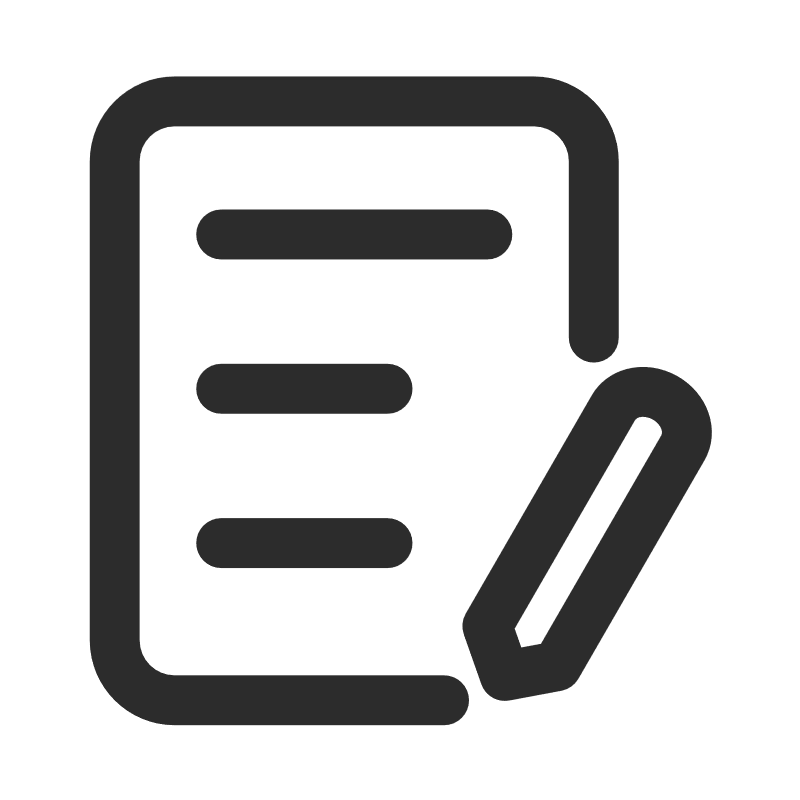 AC
PPT/ C4D
Track
Bob
PPT/ PS
AC
Nancy
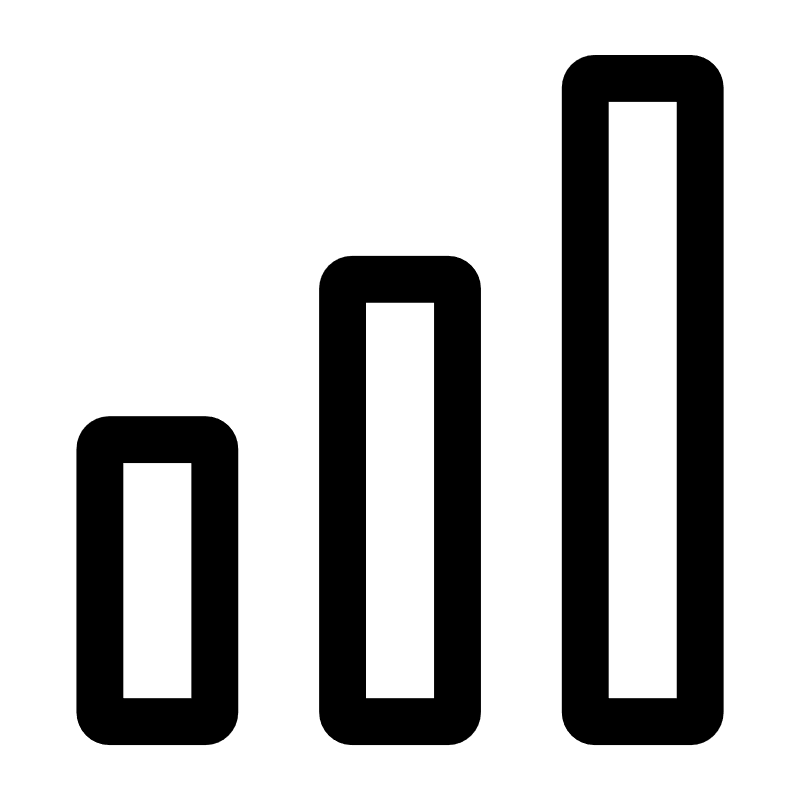 Track
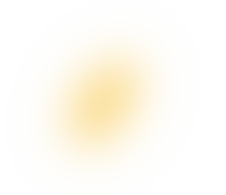 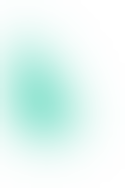 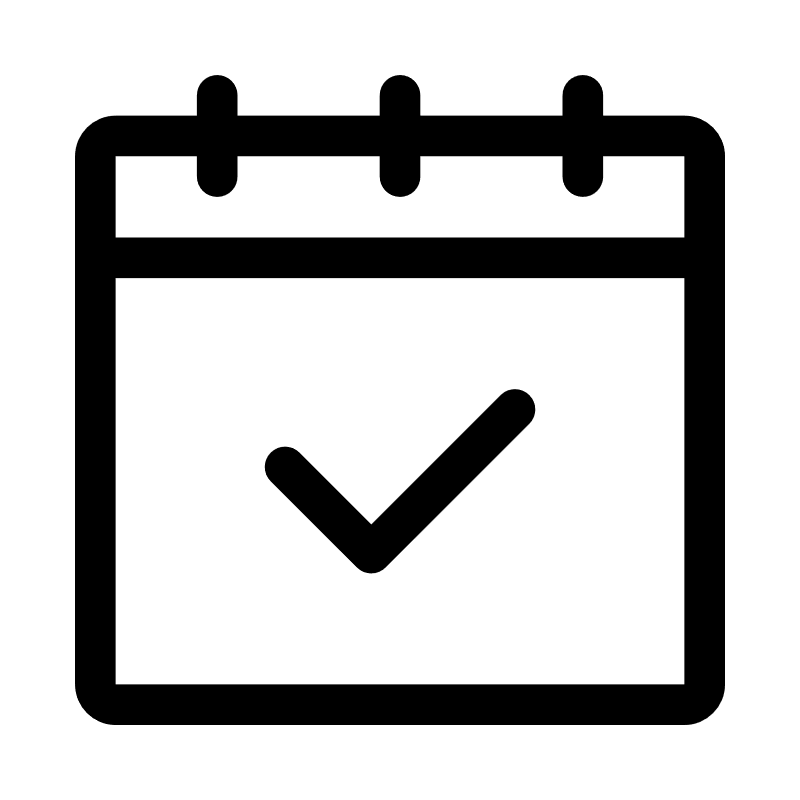 PPT/ PR
Hellen
Track
AC
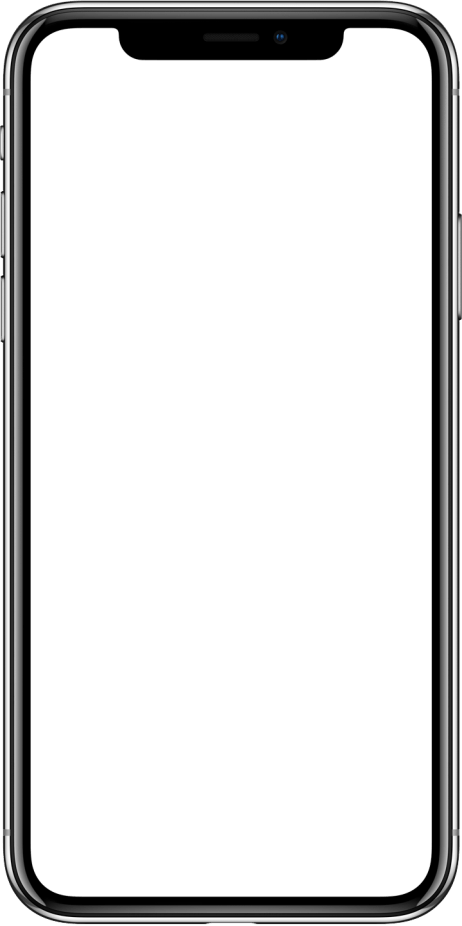 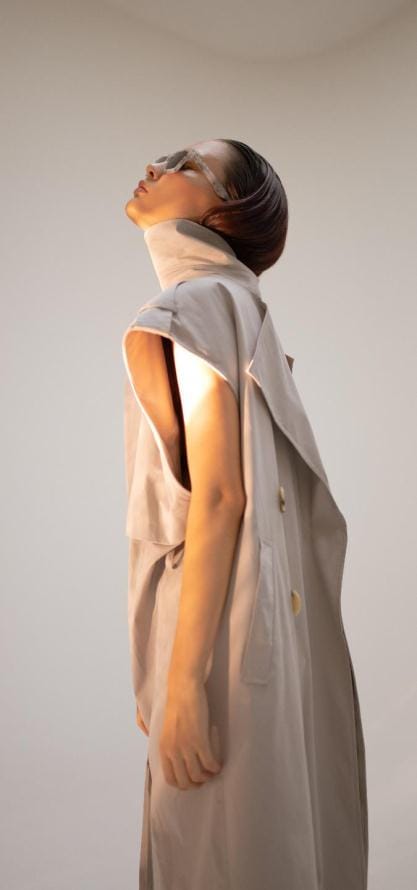 OUR SERVICES
Technology Suggestions
1
Lorem Ipsum is simply dummy text of the printing and typesetting industry.
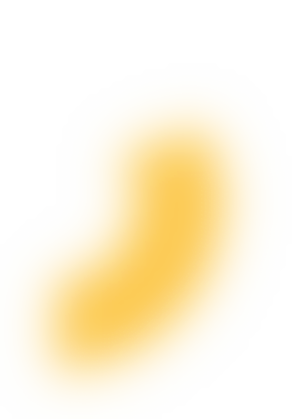 Technology Suggestions
2
Lorem Ipsum is simply dummy text of the printing and typesetting industry.
3
Technology Suggestions
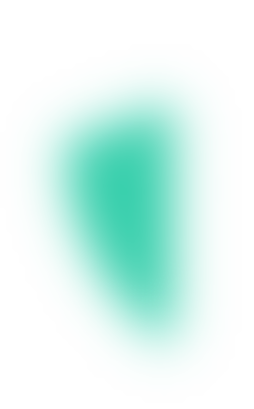 Lorem Ipsum is simply dummy text of the printing and typesetting industry.
Technology Suggestions
4
Lorem Ipsum is simply dummy text of the printing and typesetting industry.
OUR SERVICES
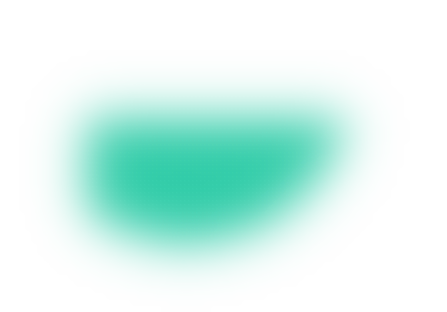 Technology Suggestions
1
Lorem Ipsum is simply dummy text of the printing and typesetting industry.
Technology Suggestions
2
Lorem Ipsum is simply dummy text of the printing and typesetting industry.
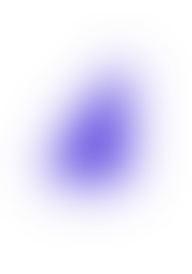 3
Technology Suggestions
Lorem Ipsum is simply dummy text of the printing and typesetting industry.
Technology Suggestions
4
Lorem Ipsum is simply dummy text of the printing and typesetting industry.
OUR SERVICES
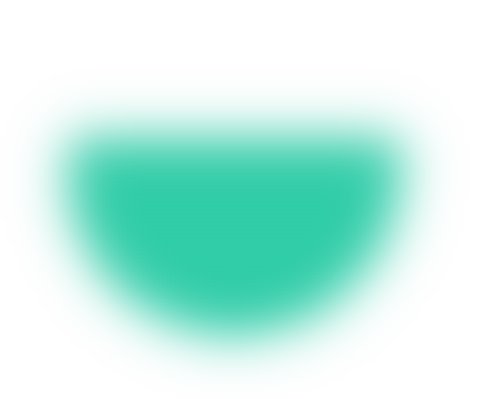 1
Technology Suggestions
Information
Lorem Ipsum is simply dummy text of the printing and typesetting industry.
Lorem Ipsum is simply dummy text of the printing and typesetting industry. Lorem Ipsum has been the industry's standard dummy text ever since the 1500s, when an unknown printer took a galley of type and scrambled it to make a type specimen book. Lorem Ipsum is simply dummy text of the printing and typesetting industry. Lorem Ipsum has been the industry's standard dummy text ever since the 1500s.
2
Technology Suggestions
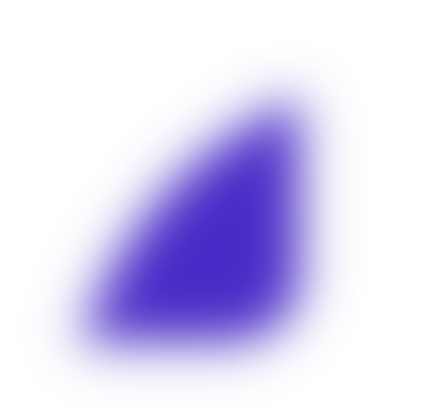 Lorem Ipsum is simply dummy text of the printing and typesetting industry.
3
Technology Suggestions
Lorem Ipsum is simply dummy text of the printing and typesetting industry.
OUR TEAM
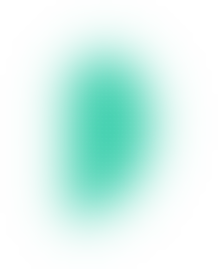 MARIA
BETTY
PETER
CARA
CEO＆LEADER
DESIGNER
DESIGNER
DESIGNER
Lorem Ipsum is simply dummy text
Lorem Ipsum is simply dummy text
Lorem Ipsum is simply dummy text
Lorem Ipsum is simply dummy text
CLAUDIA
DICK
BROWN
ANNA
DESIGNER
DESIGNER
DESIGNER
DESIGNER
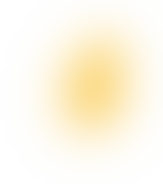 Lorem Ipsum is simply dummy text
Lorem Ipsum is simply dummy text
Lorem Ipsum is simply dummy text
Lorem Ipsum is simply dummy text
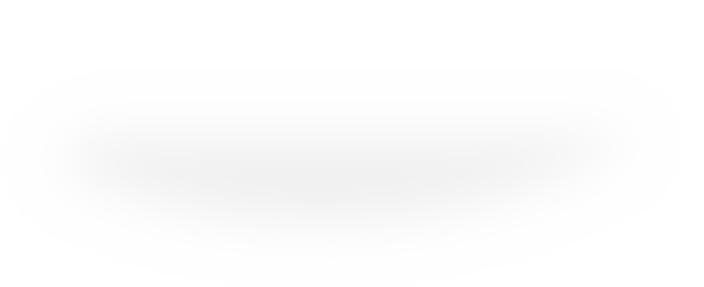 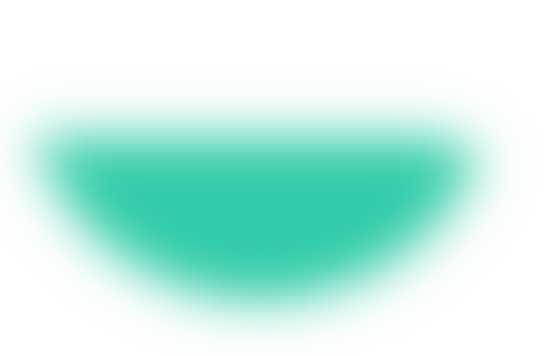 OUR TEAM
Lorem Ipsum is simply dummy text of the printing and typesetting industry. Lorem Ipsum has been the industry's standard dummy text ever since the 1500s, when an unknown printer took a galley of type and scrambled it to make a type specimen book. Lorem Ipsum is simply dummy text of the printing and typesetting industry. Lorem Ipsum has been the industry's standard dummy text ever since the 1500s.
LUCY
CEO＆DIRECTOR
Lorem Ipsum is simply dummy text
Technology Suggestions
Lorem Ipsum is simply dummy text of the printing and typesetting industry.
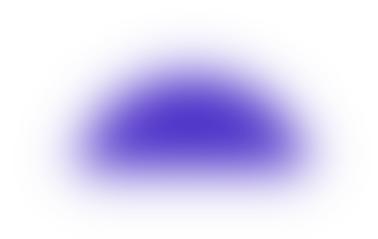 OUR TEAM
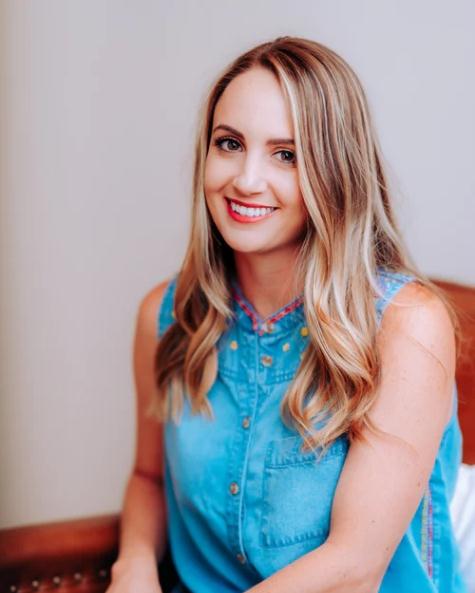 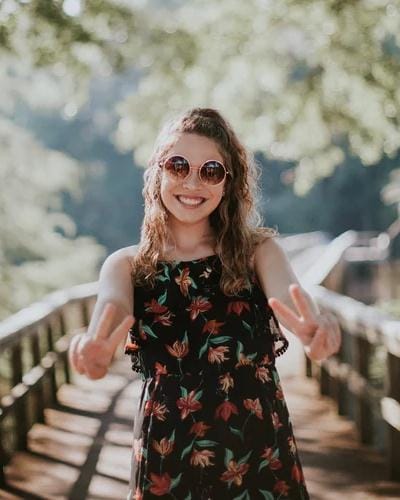 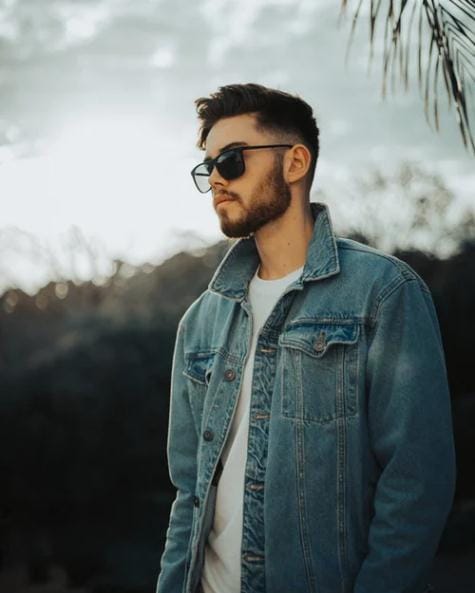 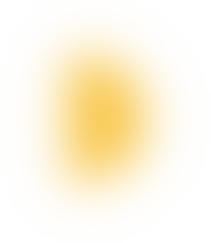 BRIAN
CRYSTAL
AMANDA
DESIGNER
DESIGNER
DESIGNER
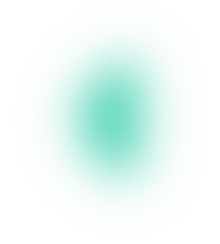 Lorem Ipsum is simply dummy text
Lorem Ipsum is simply dummy text
Lorem Ipsum is simply dummy text
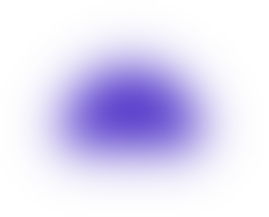 OUR GLOBAL REACH
SUGGESTIONS
SUGGESTIONS
SUGGESTIONS
Lorem Ipsum is simply dummy text
Lorem Ipsum is simply dummy text
Lorem Ipsum is simply dummy text
Technology suggestions
Lorem Ipsum is simply dummy text
Lorem Ipsum is simply dummy text
Lorem Ipsum is simply dummy text
Speed
Lorem Ipsum is simply dummy text
Lorem Ipsum is simply dummy text
Lorem Ipsum is simply dummy text
Adress
Lorem Ipsum is simply dummy text
Lorem Ipsum is simply dummy text
Lorem Ipsum is simply dummy text
Information
Lorem Ipsum is simply dummy text
Lorem Ipsum is simply dummy text
Lorem Ipsum is simply dummy text
Contact
ENTER
DATA DISPLAY
CONTACT
CONTACT
CONTACT
CONTACT
CONTACT
INFORMATION
INFORMATION
Lorem Ipsum is simply dummy text of the printing industry.
Lorem Ipsum is simply dummy text of the printing industry.
INFORMATION
INFORMATION
Lorem Ipsum is simply dummy text of the printing industry.
Lorem Ipsum is simply dummy text of the printing industry.
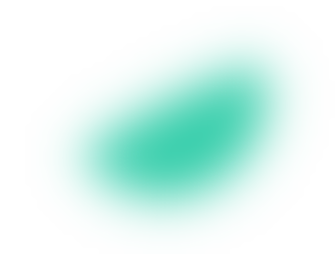 Catalog
Analysis
Data
Summary
NICE
REPORT
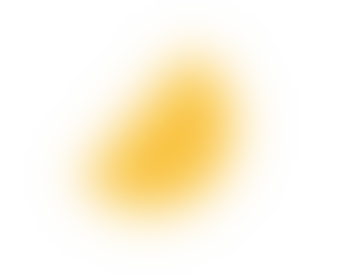 Thanks
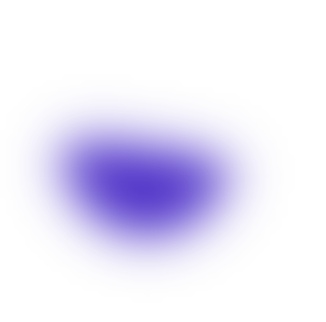 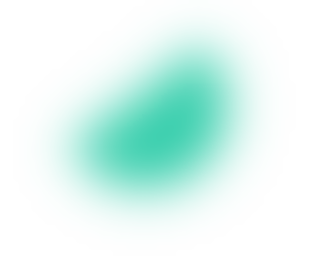 Report ：freeppt7.com
XX.XX.20XX
We respect your valuable time with freeppt7!
If you have any questions, please reach us
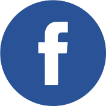 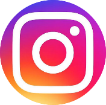 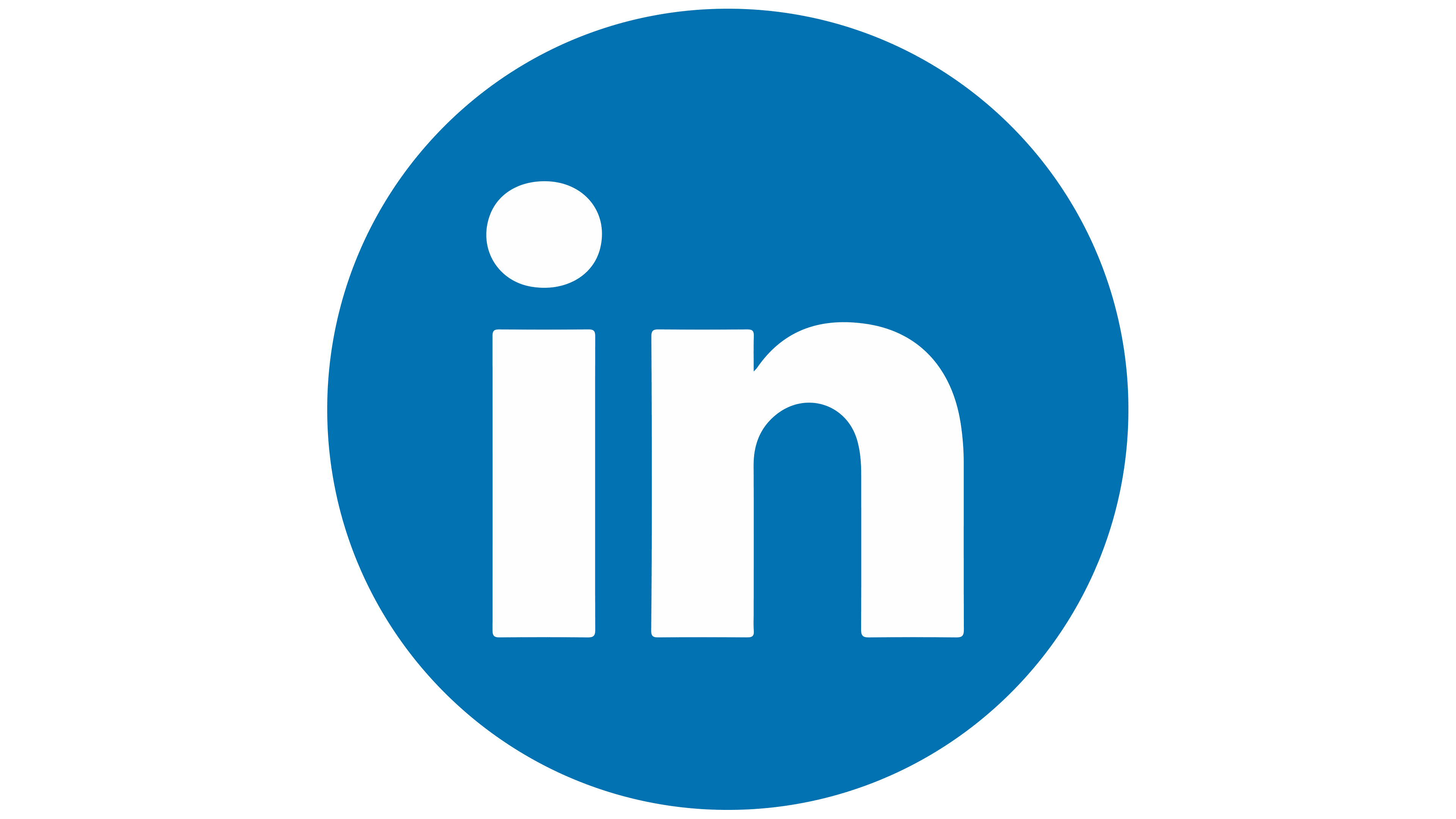 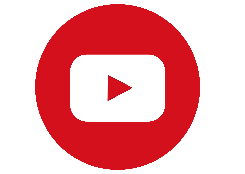 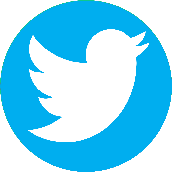 Do you have a design request, please visit our redesign page.
CREDIT: Freeppt7.com created this PowerPoint template.
Let this slide be kept for attribution.
www.freeppt7.com